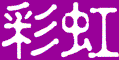 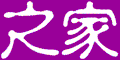 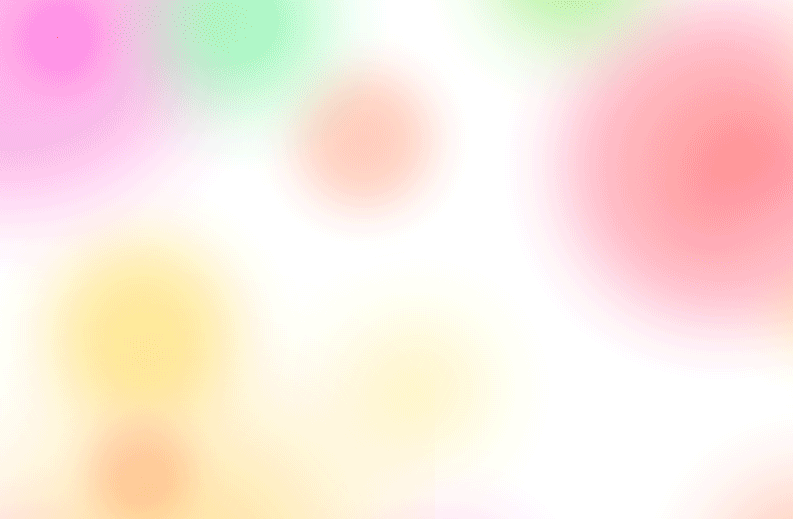 Rainbow Home Church
注目耶稣之147
新    生
新   生
承上启下：
耶稣完胜
天衢打通
人神复交
如何享用?
？
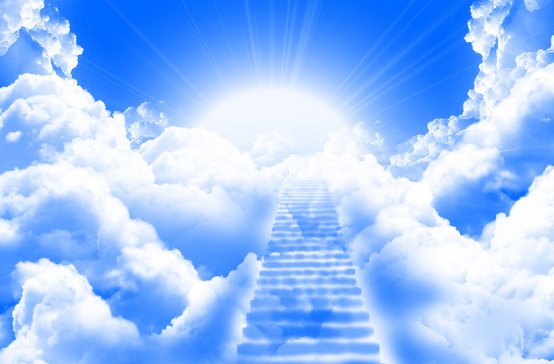 新   生
约 3:3-5 耶稣回答说：「我实实在在的告诉你，人若不重生，就不能见神的国。」(4) 尼哥底母说：「人已经老了，如何能重生呢？岂能再进母腹生出来吗？」(5) 耶稣说：「我实实在在的告诉你，人若不是从水和圣灵生的，就不能进神的国。
新   生
多 3:5 他便救了我们，并不是因我们自己所行的义，乃是照他的怜悯，藉著重生的洗和圣灵的更新。 
多 3:6 圣灵就是神藉著耶稣基督我们救主厚厚浇灌在我们身上的，
新   生
奇妙宏恩！
救主之灵
自天而倾
灌注圣体
赐我新生!
生
新   生
不知不觉？
老我失灵
新生初萌
嫁接未固
老我旺盛
蒙
新   生
哺育新生：
嫁接于主
连于圣徒
圣灵滋养
新生成熟
长
新   生
经历圣灵：
救主之灵
运于主身
成活于主
必历灵恩!
感
新   生
约 15:5 我是葡萄树，你们是枝子。常在我里面的，我也常在他里面，这人就多结果子；因为离了我，你们就不能做什麽。
新   生
顿悟人生！
个人如枝
组织如根
学习委身
必享厚恩!
福
新   生
自省+分享+行动：
体外之赘?
体内之粹!